LCA Methodology
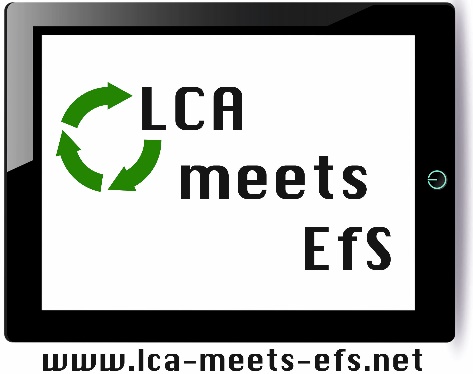 How to do a LCA for a little red COFFEE MACHINE
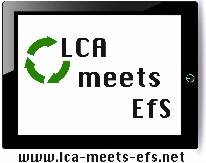 How to do a LCA?
Phases and applications of an LCA based on ISO 14040.
ISO 14040: Environmental ManagementLife Cycle Assessment Principles and Framework; International Standard Organisation: Geneva, Switzerland, 1997.
(5) ISO 14041: Environmental ManagementLife Cycle Assessment Goal and Scope Definition and Inventory Analysis; International Standard Organisation: Geneva, Switzerland, 1998.
(6) ISO 14042. Environmental ManagementLife Cycle Assessment  Life Cycle Impact Assessment; International Standard Organisation: Geneva, Switzerland, 2000.
(7) ISO 14043: Environmental ManagementLife Cycle Assessment Life Cycle Interpretation; International Standard Organisation: Geneva,Switzerland, 2000.(8) ISO 14040: Environmental ManagementLife Cycle Assessment Principles and Framework; International Standard Organisation: Geneva, Switzerland, 2006.
(9) ISO 14044: Environmental Management - Life Cycle Assessment - Requirements and Guidelines; International Standard Organisation: Geneva, Switzerland, 2006.
07.12.2022
2
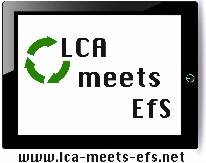 Life Cycle Assessment of a Coffee Machine
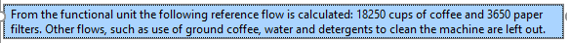 07.12.2022
3
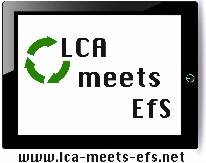 LCA methodology - working step by step
Definition of a functional unit
Inventory analysis
Process chart
Classification
Charakterization
Normalization
Weighting
Interpretation
      Data Base: SimaPro5
07.12.2022
4
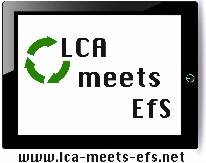 Definition of a functional unit
Goal and Scope of this Analysis A simple Coffee Machine Production, Use and End of Live
07.12.2022
5
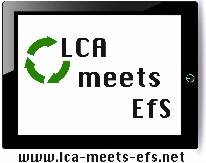 2. Inventory Analysis   -   Sorts of Materials
Feather out of Aluminium
Glass Can
Corpus & Hold of the Coffee Machine is based on Polystyrene Plastic
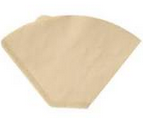 Ring & Heating Plate out of Steel (Iron)
Coffee Filter out of Paper
07.12.2022
6
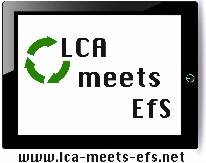 2. Inventory Analysis   -   Weigt of Materials
Feather out of Aluminium
0.1 kg
Glass Can
0.4 kg
Corpus & Hold of the Coffee Machine is based on Polystyrene Plastic
1 kg
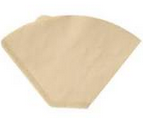 Ring & Heating Plate out of Steel (Iron)
Coffee Filter out of Paper
0.3 kg
7.3 kg
07.12.2022
7
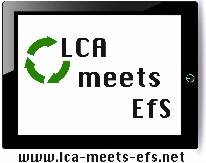 2. Inventory Analysis   -   Production Processes
Feather out of Aluminium
Extrusion
0.1 kg
Glass Can
0.4 kg
Corpus & Hold of the Coffee Machine is based on Polystyrene Plastic
Forming
Injection moulding
1 kg
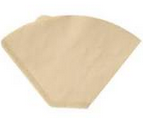 Ring & Heating Plate out of Steel (Iron)
Coffee Filter out of Paper
Filter production
0.3 kg
7.3 kg
Pressing
07.12.2022
8
3. Process Chart  -  Production Process with SimaPro5 DEMO Version
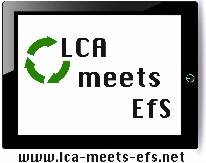 Glass
Steel (Iron)
Aluminium
Paper
Polystyrene
1 kg
0.4 kg
0.1 kg
0.3 kg
7.3 kg
Injection moulding
Filter production
Forming
Pressing
Extrusion
Assembly & Transport
Electricity  low-voltage
USE
Disposal of coffee machine
07.12.2022
9
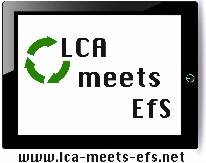 SANKEY DIAGRAMM
Life Cycle Assessment „Coffee Machine“ 
Software Tool SimaPro5,  Demo Version Education Classroom
Method „Eco Indicator 99 (H) V2.10 / Europe EI 99
07.12.2022
10
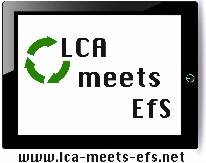 8.   Interpretation         Data Base: SimaPro5
07.12.2022
11
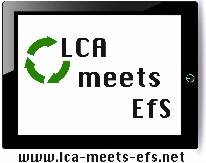 3. Inventory Analysis     -  	A simplified process chart for 				the life cycle of a coffee machine.
07.12.2022
12
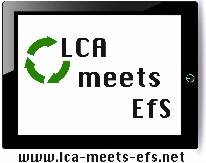 8. Interpretation       Data Base: SimaPro5
07.12.2022
13
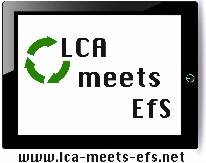 07.12.2022
14